IRDF 2022, Universitas Muhammadiyah Yogyakarta
February, 8th  2022
Is Bitcoin a Better Portfolio Diversifier than Gold?
A copula and sectoral analysis for China
Prof. Wing Keung Wong
Asia University Taiwan
Outlines
01
02
03
04
05
06
Results and Discussions
Three Robustness Test
Conclusion
Literature Review
Introduction
Data and Methodology
Introduction
Introduction
During the last years, Bitcoin and cryptocurrency have become increasingly important in the financial system, not only as a payment tool but also as a financial asset (Dyhrberg, 2016).
01
02
In China, there has been a prohibition from the government to trade Bitcoin
03
Based on a survey of 100.000 individuals in China, the report shows that Bitcoin has been considered as one of the ten favorite investment assets of the middle class in China in 2018 while traders and exchanges try to find ways to bypass the prohibition by moving the servers out of China 
(2018 White Paper on the New Middle Class Survey –
By Prof Xiaobo Wu)
Fig 1. Investment assets by the New Middle Class in China in 2018
10%
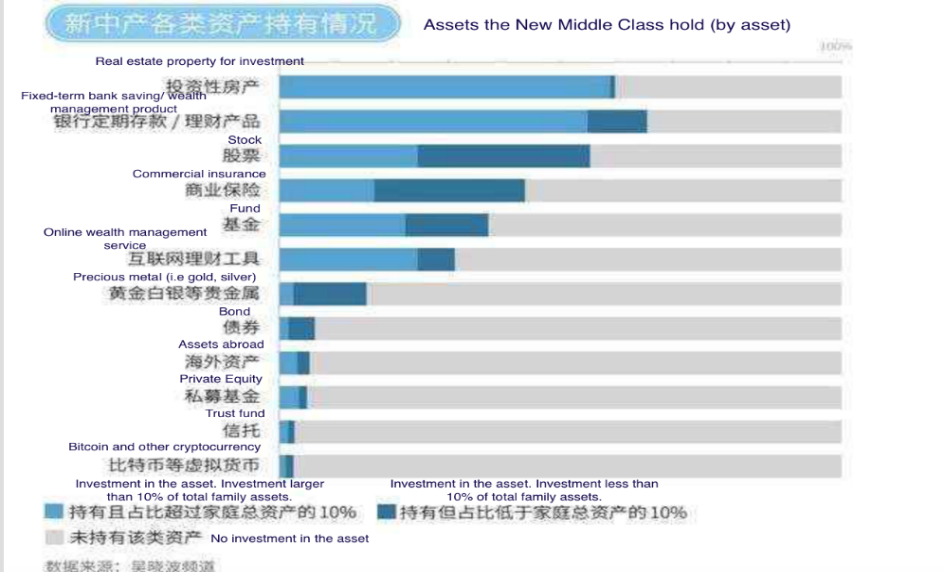 Of new middle class in China has been investing in cryptocurrencies
In this list, gold also appears as one of the favorite investments in China, as part of the precious metals section. However, gold and Bitcoin are profoundly different. Gold is a real and physical asset and was used as a real currency during centuries under the gold standard.
Bitcoin
On the other hand, Bitcoin is a virtual and “young” asset, created in 2008 by a group of programmers under the pseudonym Satoshi Nakamoto (Cheah and Fry, 2015).
Bitcoin is only a virtual money derived from mathematical cryptography and conceived as an alternative to government-backed currencies. It was originally envisaged that its construction and digital “mining” processes would mean that Bitcoin prices should be relatively stable.
Now, it is considered more as a speculative asset than a payment tool (Horra, 2019). The price volatility and the potential for profit, together with the prohibition, make investments in cryptocurrencies attractive and desirable in China.
Study Objectives
the objective of our study is to test whether Bitcoin is really a profitable investment for Chinese investors, who also invest in stocks and bonds (as indicated in Figure 1).
Since the part of foreign assets invested by Chinese investors is very small (see Figure 1), it is reasonably realistic to consider only Chinese stocks and bonds in the present study.
Research Contribution
In addition to the use of a novel method to estimate the joint distribution function based on a copula, 
our study also contributes to the literature by investigating the 
specific case of China in which both Bitcoin and gold represent specific asset classes
Furthermore, gold has an important cultural aspect in China because it is used as gift in the new year and wedding seasons (Cheng, 2014; Hoang et al., 2018b). 
Thus, the comparison between these two different alternative assets in Chinese stock and bond portfolios would provide important information to Chinese investors and policy makers.
Literature Review
In this literature review, we present a synthesis of recent studies about Bitcoin, cryptocurrencies and their relationship with traditional assets such as stocks and bonds or with other alternative assets such as gold.
We notice a huge increase of the number of studies on Bitcoin and cryptocurrencies since 2015 and mostly from 2017 following the peak of Bitcoin prices on 18 December 2017 at $18,674.
Academic studies on Bitcoin and cryptocurrencies can be divided into four different groups
01
The behavior of Bitcoin and cryptocurrencies’ prices
The comparison between Bitcoin/cryptocurrencies and traditional assets or other alternative assets (stocks, bonds, commodities, gold, currencies, etc.);
02
03
The hedging ability of Bitcoin and cryptocurrencies in a diversified portfolio;
The role of Bitcoin and cryptocurrencies in financial innovations, payment systems and computer science
04
Group 1 behavior of Bitcoin and cryptocurrencies’ prices
Some characteristics can be drawn, such as speculative bubbles, informational inefficiency, predictability, day-of-the-week effects, interdependence of cryptocurrencies, high volatility, dependence on investors’ sentiment, dependence on some macroeconomic factors and on other financial assets, etc.
Group 2 The comparison between Bitcoin/cryptocurrencies and traditional assets
Table 1 further shows that the volatility of Bitcoin is higher than that of other assets such as gold, stocks, and currencies. Moreover, Bitcoin has a low correlation with traditional asset classes such as stocks, bonds, commodities, and the USD. 

In addition, this relation is asymmetric and nonlinear, and cryptocurrencies can Granger cause commodity futures. 

Compared to gold, Bitcoin is a less efficient hedge and safe haven asset for stocks.
Group 3 The hedging ability of Bitcoin and cryptocurrencies in a diversified portfolio;
As for the role of Bitcoin in the diversification of portfolios, which is directly related to our study, Group 3 in Table 1 shows that there have been inconclusive results regarding the ability of Bitcoin to be a hedge and a safe haven asset.
Dyhrberg (2016) found that Bitcoin can be used as a hedge against stocks in the FTSE index and against the USD in the short run, like gold. However, Bouri et al. (2017a) showed that Bitcoin is a poor hedge and is suitable for diversification purposes only in portfolios composed of stocks, bonds, oil, commodities, and the USD. On the other hand, Bouri et al. (2018b) found that Bitcoin can act as a safe haven asset against the global financial stress. On the other hand, Akhtaruzzaman et al. (2019) found that there is a lower dynamic conditional correlation between Bitcoin and sectoral stocks and bonds. More importantly, the authors showed that the Utilities sector has the most effective diversification benefit with Bitcoin.
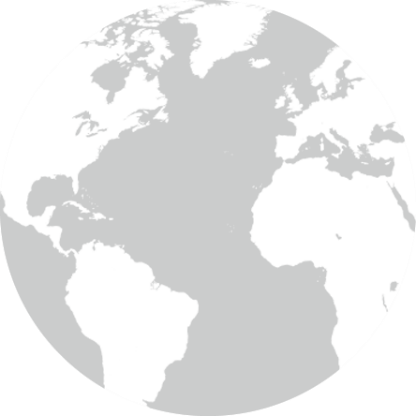 Group 3 of Table 1, it has been shown that Bitcoin can be a hedge and a safe haven for traditional assets, but this can be time varying and depends on the country 
(Borri, 2019a; Chan et al., 2013; Katjtazi and Moro, 2019; Shahzad et al., 2019).
Contributions
In this context, our study contributes to the existent literature on Bitcoin and cryptocurrencies in different ways. First, we consider the specific case of China in which Bitcoin and cryptocurrencies are forbidden by the government though it is one of the favorite investment assets of the middle class in China (as mentioned in the Introduction).
Second, we consider the impact of the sector for stocks in China. To the best of our knowledge, this has not been studied for China with Bitcoin while it has been proven to be important with gold (e.g., Beckmann et al., 2017; Hoang et al., 2018a).
Third, we model the relationship between Bitcoin, and each considered asset (14 sectoral stock indices, government bonds and corporate bonds) by simulating a joint distribution function of returns based on the multivariate Student-t copula. To the best of our knowledge, this method has not been used to measure the risk of portfolios diversified with Bitcoin. This method allows us to evaluate the distribution of returns of considered portfolios appropriately and then to measure the risk of loss on its left tail (with the Value-at-Risk and Expected Shortfall measures). To this regard, the estimation of the joint distribution using the copula approach is the main contribution of our study.
Data & Methodology
Data
The data set of this paper is composed of 18 time-series including Bitcoin prices, gold prices for the Au9995 asset from the Shanghai Gold Exchange, various stock indexes and bond indexes from the Shanghai Stock Exchange from 20 July 2010 (the first day Bitcoin quoted a price) to 30 April 2020.
As shown in Table above, the price of all considered assets is expressed in RMB, the local Chinese currency because we consider the role of Bitcoin in Chinese portfolios for Chinese investors. However, for Bitcoin prices, we first consider the USD because it is the reference currency to express the Bitcoin price worldwide.
Descriptive Statistics
it is found that Bitcoin has the highest return in the 2010-2020 period (with an average of 115% per year)
However, its volatility is very high too, with a standard deviation of almost 101% annually.
Three Types of Portfolios
The third one (Type-3) is also composed of four assets which are gold, stocks, corporate bonds, and government bonds.
The first one (Type-1) 
is composed of only three assets which are stocks, corporate bonds, and government bonds.
The second one (Type 2) is composed of four assets which are Bitcoin, stocks, corporate bonds, and government bonds.
The optimal weight of each asset is determined by the mean-CVaR optimization method. Since there are 14 different sectoral stock indexes, the total number of simulated portfolios is 42 portfolios (14 sectors * 3 types).
Methodology
Stochastic Dominance
Distortion Risk
Monte Carlo simulation method
Multivariate Student-t copula
CVaR
Calculate the integrals by providing new algorithm based on the Monte Carlo simulation method
provide the procedure to calculate the risk of loss based on the left tail of the portfolio’s return distribution
Improve the portfolio optimization procedure by minimizing the conditional Value at Risk (CVaR) instead of minimizing the variance because the distribution of returns is not normal
Use the multivariate student-t copula instead of bivariate copulas in Ly et al (2016)
we also consider the stochastic dominance method to compare the distributions of returns of portfolios with and without Bitcoin or gold, instead of only distortion risk like in Ly et al. (2016)
Fifth
First
Second
Third
Fourth
Result & Discussions
Mean CVaR optimal portfolios
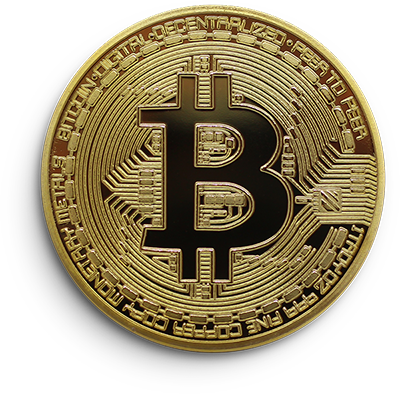 As mentioned above, we build optimal portfolios composed of four assets Bitcoin (or gold), one sectoral stock index, corporate bonds, and government bonds by minimizing their CVaR. The results are presented in Table 4
Mean-CVaR results
From Table 4, for type-1 portfolios, composed of stocks, corporate bonds, and government bonds, we see that most of the portfolios are composed of stocks and government bonds with about 49% on stocks and 43% on government bonds, and a very small part of corporate bonds. 
This result is almost the same for all the stock sectors.
Mean-CVaR results
For portfolios of type 2, including also Bitcoin, we see that the part of Bitcoin in optimal portfolios is very small, less than 1%. 

This result means that to minimize the CVaR of optimal portfolios, it should be included a very small portion of Bitcoin.
Mean-CVaR results
For portfolios of type 3, show that optimal weight of gold in mean-CVaR optimal portfolios is much higher than that of Bitcoin, with a value between 36% and 43%. 

This result means that gold is a better component in Chinese portfolios to minimize the potential loss which is measured by the CVaR. We also note that when gold is included, the proportion of corporate bonds also becomes higher than in type-1 portfolios, like with Bitcoin. This result suggests that corporate bonds are more suitable when being diversified with alternative assets like Bitcoin and gold.
To summarize, Table 4 informs us that the optimal weight of Bitcoin in mean-CVaR portfolios is very low, less than 1%, while the optimal weight of gold in mean-CVaR portfolios is much higher, between 30% and 40%. 

This high weight of gold in Chinese optimal portfolios confirms the result obtained by Beckmann et al. (2017) who also investigated the role of gold in sectoral stocks in China. 

Furthermore, we also note that corporate bonds are more suitable than government bonds when being diversified with alternative assets like Bitcoin and gold. This result may be explained by the fact that corporate bonds reflect dynamics of corporations and are thus more suitable to volatile markets like those of Bitcoin and gold.
Dependence structure with copulas
As explained in Section 3, the multivariate Student-t copula is used to describe the multivariate dependence structure among Bitcoin/Gold and traditional assets in China such as stocks and bonds. 

Table 5 presents the results for Bitcoin while Table 6 presents the results for Gold.
Table 5: Copula dependence structure for portfolios with Bitcoin
From Table 5, we note that Bitcoin has a positive and low correlation with stocks, while it has a negative correlation with corporate and government bonds.
Your Text Here
Your Text Here
Your Text Here
I hope and I believe that this Template will your Time, Money and Reputation.
I hope and I believe that this Template will your Time, Money and Reputation.
I hope and I believe that this Template will your Time, Money and Reputation.
Table 6: Copula dependence structure for portfolios with gold
Regarding gold, Table 6 shows that the correlation between gold and sectoral stocks is lower than that with Bitcoin.

In some cases, the correlation between gold and stocks is even negative, such as with stocks of the Utilities and B-Shares sectors.
Your Text Here
Your Text Here
Your Text Here
I hope and I believe that this Template will your Time, Money and Reputation.
I hope and I believe that this Template will your Time, Money and Reputation.
I hope and I believe that this Template will your Time, Money and Reputation.
Distortion risk results
Results in Table 7 show that including gold in Chinese portfolios is helpful to reduce the risk of loss (measured by VaR and ES) and reduce the volatility risk (measured by the standard deviation). However, including Bitcoin in Chinese portfolios produces the reverse: Bitcoin does not help reduce the risk but helps increase the return. 
This result suggests that gold is more relevant to risk-averse investors whose objective is to invest in lower-risk portfolios. On the other hand, Bitcoin is more relevant to risk-seeking investors whose objective is to invest in higher-risk portfolios (Hoang et al., 2015a). As we mentioned in the Introduction, most of Chinese investors are risk averse.
Stochastic dominance results
In this sub-section, we present the results obtained with the stochastic dominance method. The objective is to compare the return distributions of the three types of portfolios considered. The results for the four stochastic dominance orders are presented in Table 8.
Overall, Table 8 shows that for 8 sectors over 14, type-1 portfolios dominate type-2 portfolios, while for the 6 other sectors, type-1 portfolios are dominated by type-2 portfolios. This result means that in most cases, portfolios without Bitcoin dominate those with Bitcoin.
Regarding gold, Table 8 shows that in all cases, portfolios with gold dominate portfolios without gold (type-1 portfolios are dominated by type-3 portfolios for all sectors). Regarding the stochastic dominance comparison between portfolios including Bitcoin and those including gold,
From this finding, we conclude that gold is more suitable to risk-averse investors while Bitcoin is more suitable to risk-seeking investors. However, the above results are valid for the whole period and for daily data. Then, one can wonder whether these results still hold if we consider other periods or other data frequencies
To conclude, the results from the whole period (2010-2020) show that gold is a better portfolio diversifier than Bitcoin because it helps better reduce the risk. However, Bitcoin can also be considered as a good portfolio considering that it helps increase the return.
Robustness Tests
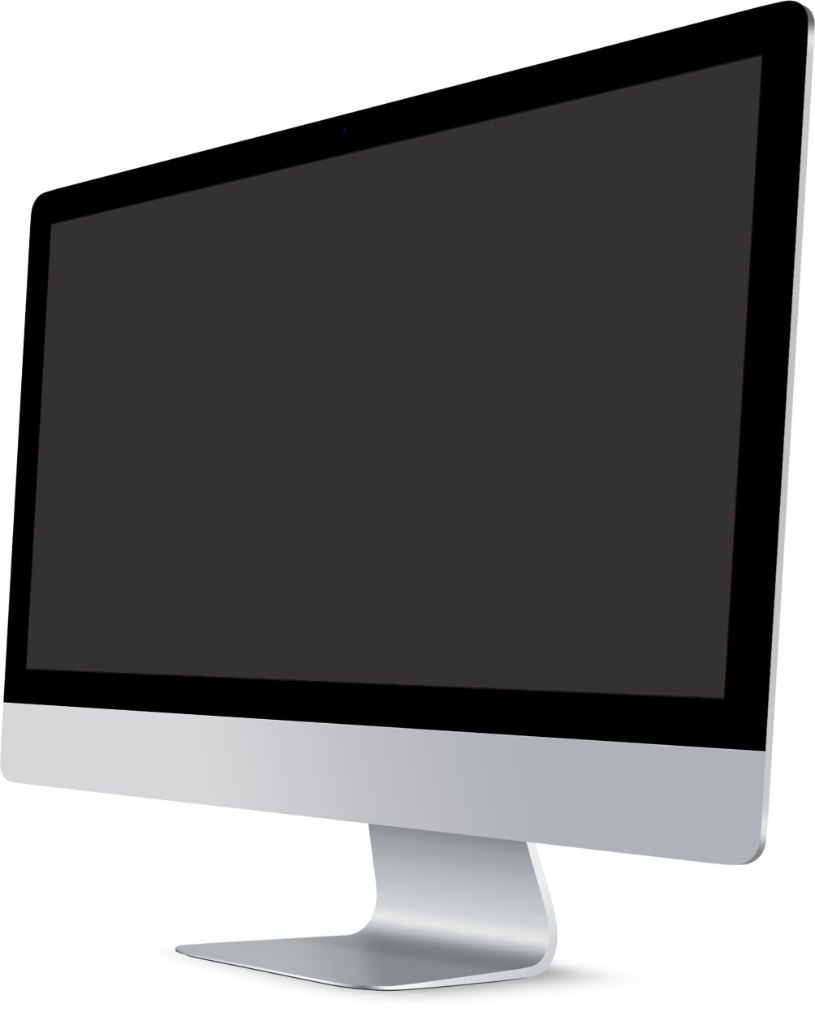 3 Robustness Check
Robustness-check 1: Sub-period analysis
For the first robustness check, we divide the whole period (2010-2020) into two sub-periods. The first one spreads from 2010 to 2015, during which the price of Bitcoin was low and stable (see Figure 2). 
The second one spreads from 2016 to 2020 during which there were high prices and high volatility for Bitcoin.
First, the weights of both Bitcoin and gold in the optimal portfolios change over time and is higher in sub-period 2 than in sub-period 1. Second, the dependence structure also changes over time due to the variation of the value of the parameters of the multivariate Student-t copula. Third, the risk of loss is lower in sub-period 2 than in sub-period 1. Fourth, the Sharpe ratio is higher for portfolios with Bitcoin than for those with gold in most of cases only in the first sub-period.
These results thus show the time-varying character of the portfolio diversification between traditional assets and alternative assets such as Bitcoin and gold. However, this robustness check allows us to confirm the finding for the whole period because gold remains to be more relevant to risk-averse investors while Bitcoin remains to be more relevant to risk-seeking investors in both sub-periods 1 and 2. 
So, we conclude that this finding is robust.
Robustness-check 2: Monthly analysis
The results show that the time frequency has an impact on the weight of Bitcoin or gold in optimal portfolios. It also has impacts on the dependence structure between the traditional and alternative assets and on the risk of loss of the portfolios. However, we still find that Bitcoin is more relevant to risk-seeking investors while gold is more relevant to risk-averse investors.
The second robustness check consists of comparing between daily and monthly results over the same period from 2010 to 2020. 
The objective is to see whether the data frequency has an impact on the results. This robustness check also allows us to see whether the investment horizon (daily or monthly in this case) can have an impact on the portfolio diversification using Bitcoin or gold.
Robustness-check 3: Does the currency of Bitcoin prices matter?
Finally, the three above robustness checks show that the results about the optimal weight of Bitcoin or gold, the dependence structure and the distortion risk values can be sensitive to time, frequency and currency. 

However, the conclusion that Bitcoin is more relevant to risk-seeking investors and gold is more relevant to risk-averse investors remains robust.
In this sub-section, we convert Bitcoin prices into the RMB, while the previous results are obtained with Bitcoin prices in the USD, to see whether the currency can impact our main findings. The results still show that the finding following which Bitcoin is more relevant to risk-seeking investors and gold is more relevant to risk-averse investors is robust to the change of the currency of Bitcoin prices (from USD to RMB).
Conclusion
Conclusions
We conclude that gold is more relevant to risk-averse investors (with lower risk and higher return) while Bitcoin is more relevant to risk-seeking investors (with much higher risk and much higher return). 
In this context, we conclude that gold is more relevant to Chinese investors. Regarding the risk, it is important to note that in most cases, the Value at Risk and Expected Shortfall are about -3% for portfolios with Bitcoin and about -1.5% for portfolios with gold, knowing that those for non-diversified portfolios are about -3.5%. 
Furthermore, the stochastic dominance results show that portfolios diversified by gold dominate portfolios diversified by Bitcoin. This result once again demonstrates that gold is more suitable to risk-averse investors while Bitcoin is more suitable to risk-seeking investors. Finally, three robustness tests show that this finding is robust to time, data frequency, and the currency of Bitcoin prices (in USD or in RMB).
Conclusions
Overall, we conclude that Bitcoin is a better portfolio diversifier in Chinese portfolios for risk seekers while gold is a better portfolio diversifier for risk-averse investors. 

The prohibition to trade Bitcoin may support the illusion of an even higher potential to the investors while the result of our research shows that gold is indeed more appropriate to Chinese investors because most of them are risk-averse (according to the survey of Xiaobo Wu in 2018). 

Though its risky aspect, Bitcoin has been one of the favorite investment assets of the new middle class in China. May this irrationality be explained by behavioral aspects? 

For future studies, we suggest investigating the relationship between investors’ sentiments, measured by various proxies such as VIX, Tweets, Google Search, surveys, etc., and the dynamics of Bitcoin prices, especially during the Covid-19 pandemic.
References
Aggarwal, D., 2019. Do bitcoins follow a random walk model? Research in Economics, In Press. 
Aharon, D.Y., Qadan, M., 2019. Bitcoin and the day-of-the-week effect. Finance Research Letters 73(1), 15-22. 
Akyildirim, E., Goncu, A., Sensoy, A. 2020. Prediction of cryptocurrency returns using machine learning. Annals of Operations Research, In Press. 
Akyildirim, E., Corbet, S., Katsiampa, P., Kellard, N., Sensoy, A. 2019a. The development of Bitcoin futures: Exploring the interactions between cryptocurrency derivatives. Finance Research Letters, In Press. 
Akyildirim, E., Corbet, S., Lucey, B. M., Sensoy, A., Yarovaya, L. 2019b. The relationship between implied volatility and cryptocurrency returns. Finance Research Letters, In Press. 
Akhtaruzzaman, M., Sensoy, A., Corbet, S. 2019. The influence of Bitcoin on portfolio diversification and design. Finance Research Letters, In Press. 
Alaoui, M.E., Bouri, E., Roubaud, D., 2019. Bitcoin price-volume: A multifractal cross-correlation approach. Finance Research Letters, In Press. 
Alvarez-Ramirez, J., Rodriguez, E., Ibarra-Valdez, C., 2018. Long-range correlations and asymmetry in the Bitcoin market. Physica A 492, 948-955.
Al-Yahyaee, K.H., Mensi, W., Yoon, S.M., 2018. Efficiency, multifractality, and the long-memory property of the Bitcoin market: A comparative analysis with stock, currency, and gold markets. Finance Research Letters 27, 228-234.
Ammous, S., 2018. Can cryptocurrencies fulfil the functions of money? The Quarterly Review of Economics and Finance 70, 38-51.
Aslan, A., Sensoy, A. 2019. Intraday efficiency-frequency nexus in the cryptocurrency markets. Finance Research Letters, In Press.
Balcilar, M., Bouri, E., Gupta, R., Roubaud, D., 2017. Can volume predict Bitcoin returns and volatility? A quantiles-based approach. Economic Modelling 64, 74-81.
Bariviera, A.F., Basgall, M.J., Hasperué, W., Naiouf, M., 2017. Some stylized facts of the Bitcoin market. Physica A 484, 82-90.